Year 2 PE – Team Games                             			 Golden Thread: Freedom
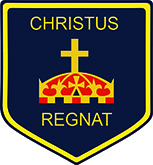 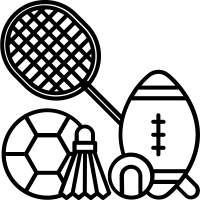 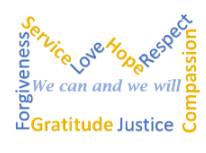 Year 2 PE – Team Games                                                              Golden Thread: Freedom
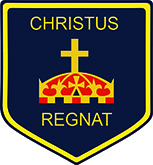 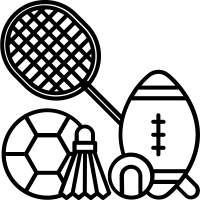 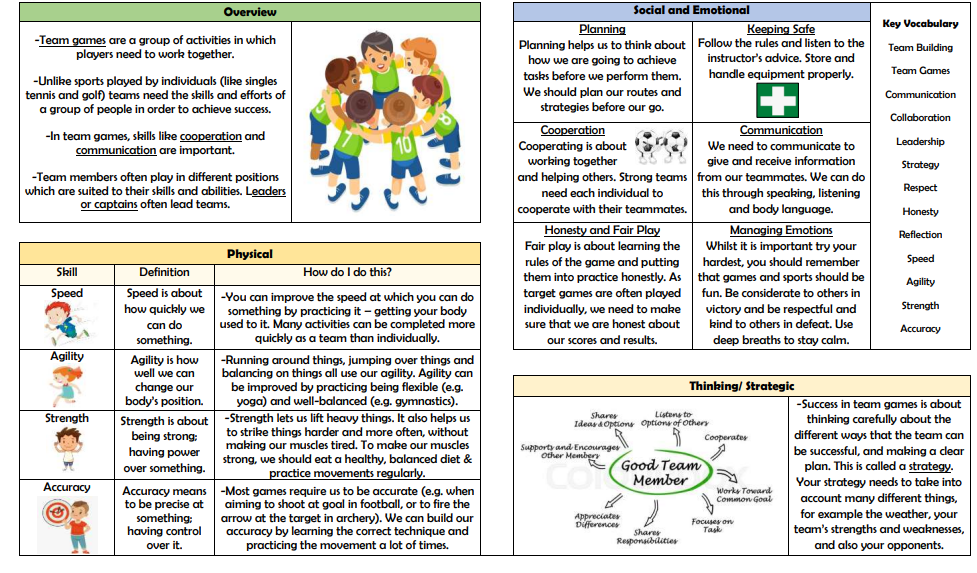 Sky Objectives:  
Can describe the ABC’s relating to movement.
Can join teams without any problems during an activity.
Can identify why our bodies sweat and how this effects our need for water.